Book Club vocabulary – What the Ladybird Heard
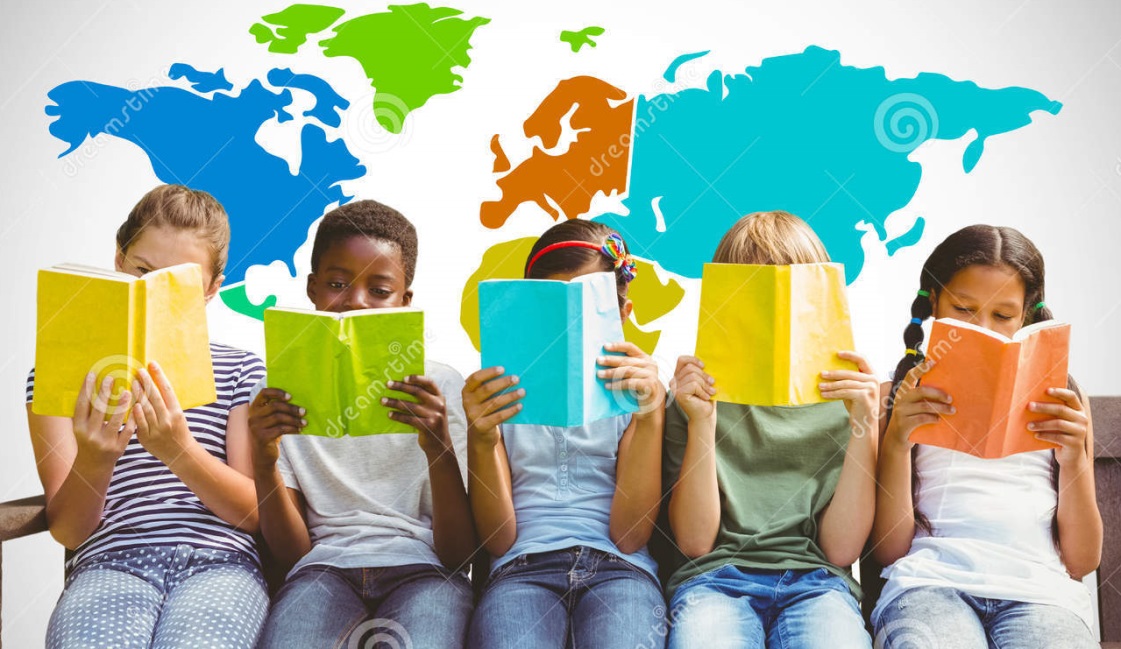 Dainty

Delicately small and pretty
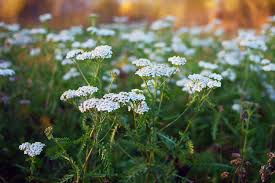 Cunning 

Getting what you want by doing something bad or wrong